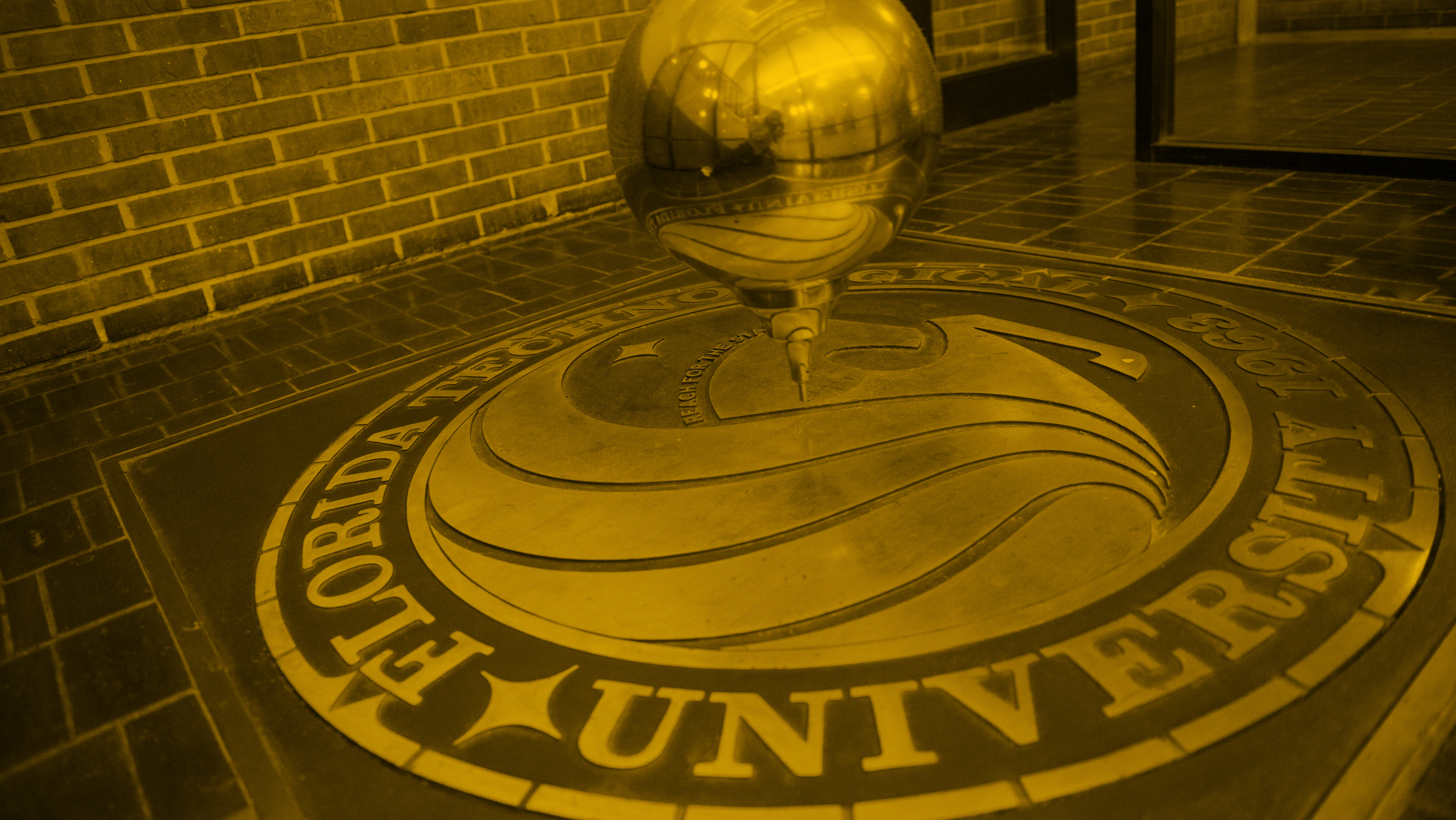 Dynamic Modeling and Simulation of a Power Plant Steam Condenser on the Siemens SPPA-T3000 Platform
Mohammad Odeh
Department of Mechanical and Aerospace Engineering
University of Central Florida

Committee Members
Dr. Tuhin Das
Dr. Tian Tian
Dr. Ranajay Ghosh
In collaboration with:
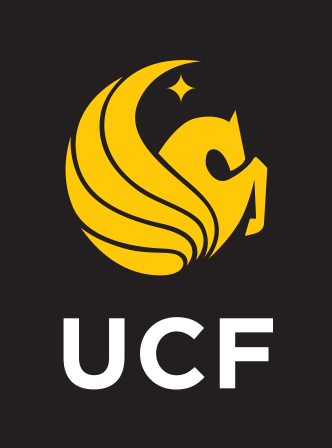 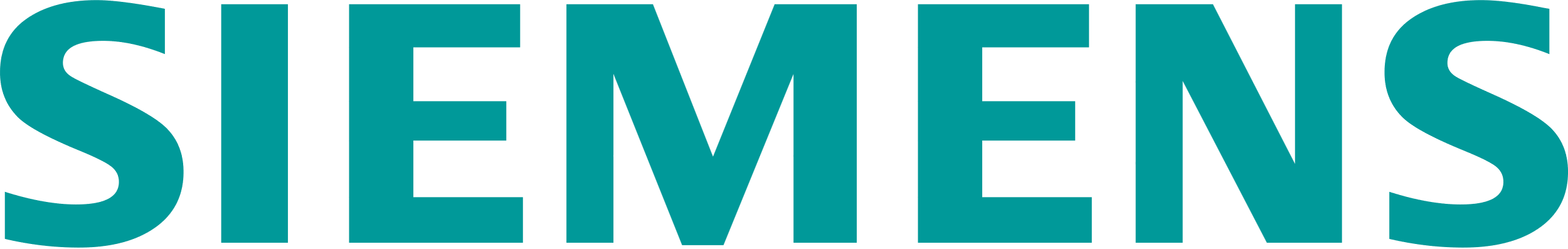 Introduction
Motivation
Improve current understanding
Gain insight into transient operation and response to perturbation
Fill gap in literature

Goal
Develop and validate a dynamic condenser model
Design the model such that it is generic (i.e. valid under any operational parameter)
Predict condenser performance in near real-time operation
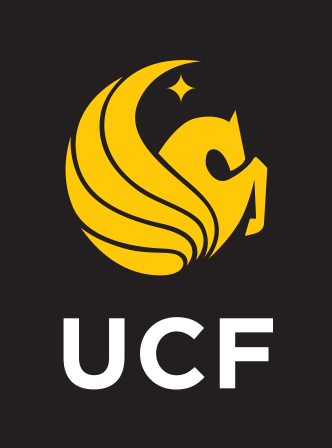 Condensers
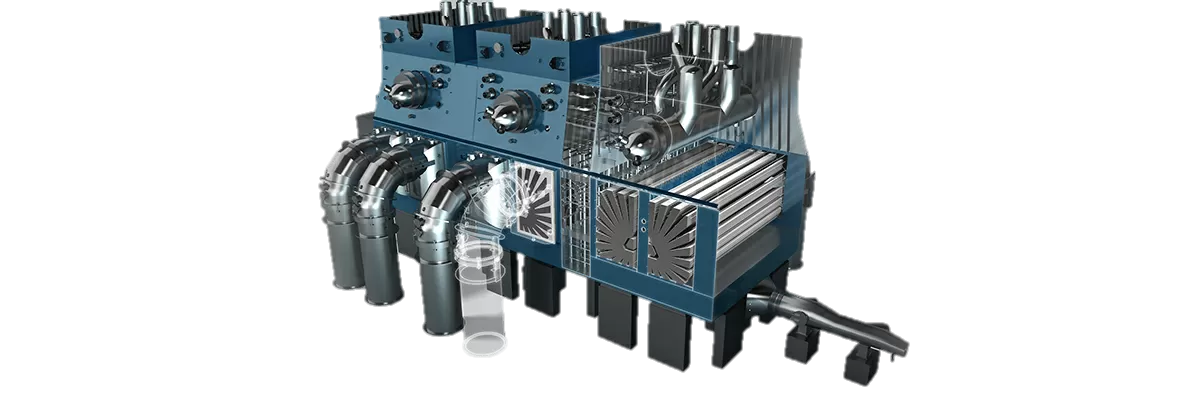 A subset of heat exchangers (HX)
Shell-and-Tube design

Circulating water for cooling
Freshwater, cooling tower

Extracts latent heat of vaporization
Condensate forms on surface of tube bundles
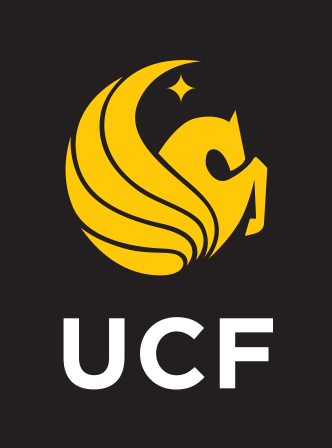 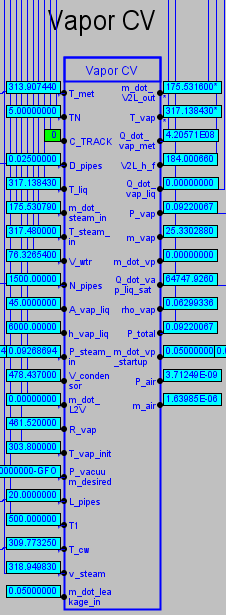 SPPA-T3000
Siemens Power Plant Automation T3000 (SPPA-T3000)

Visual Programming Language (VPL)

Equations consist of small building blocks

Embedded diagrams
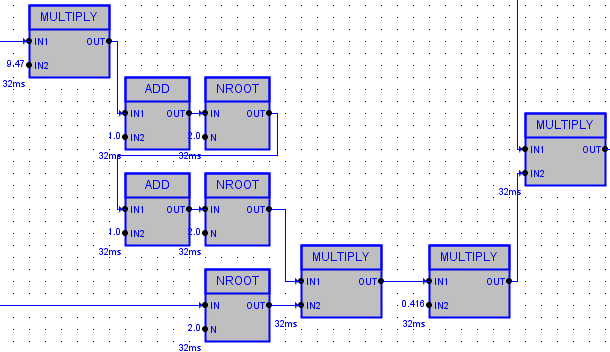 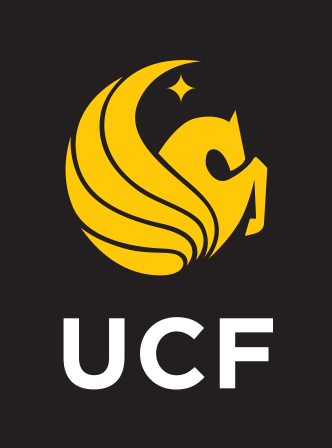 Model Formulation
Lumped Control Volume (CV) formulation
Three subsystems
Metal  CV
Vapor  CV
Liquid CV
CV’s coupled with heat and mass transfer
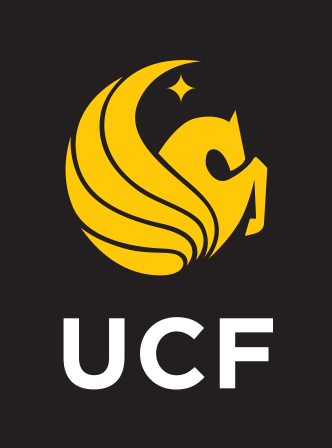 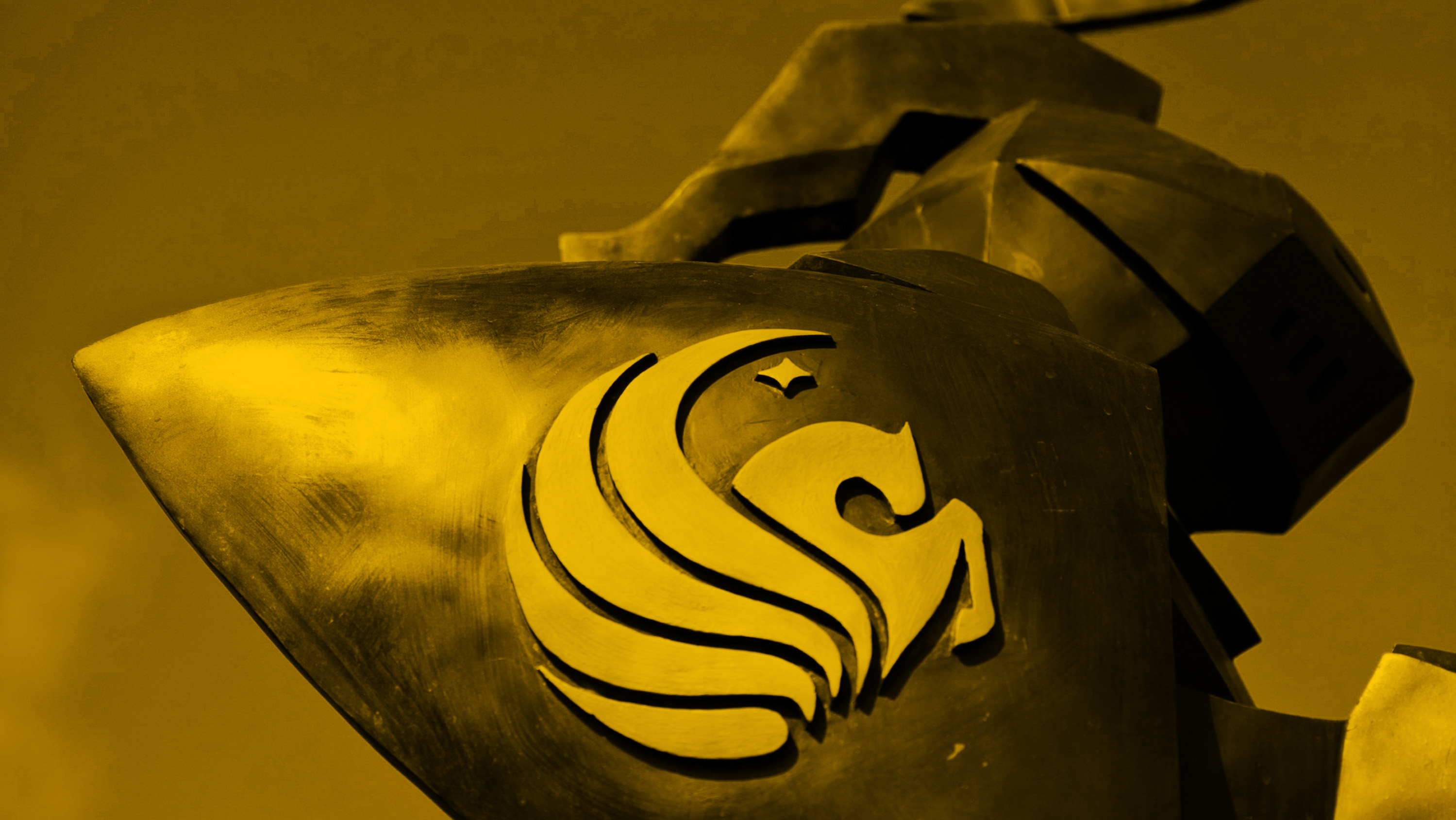 Metal Control Volume (CV)
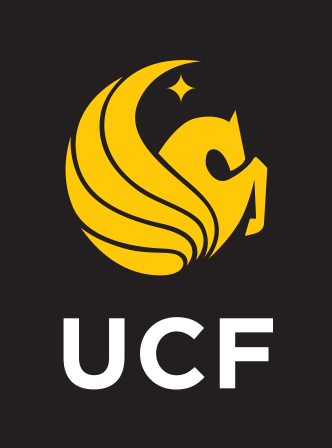 Metal CV – Formulation
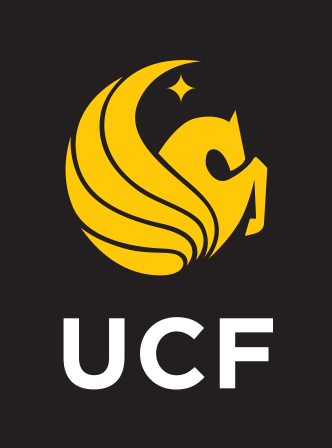 Metal CV – Formulation
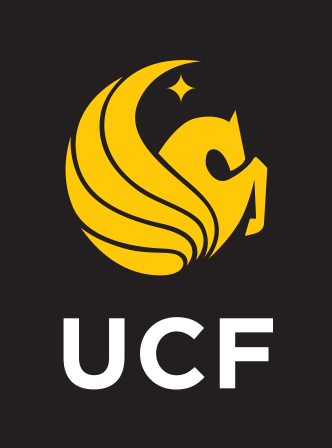 Metal CV – Formulation
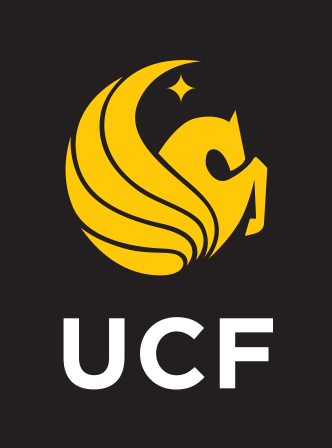 Metal CV – Temperature Evolution
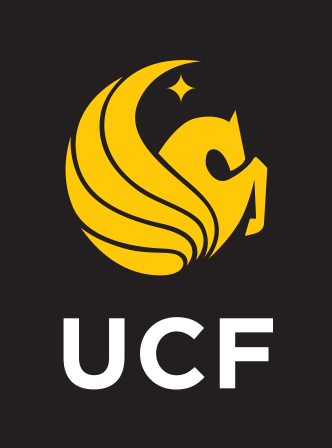 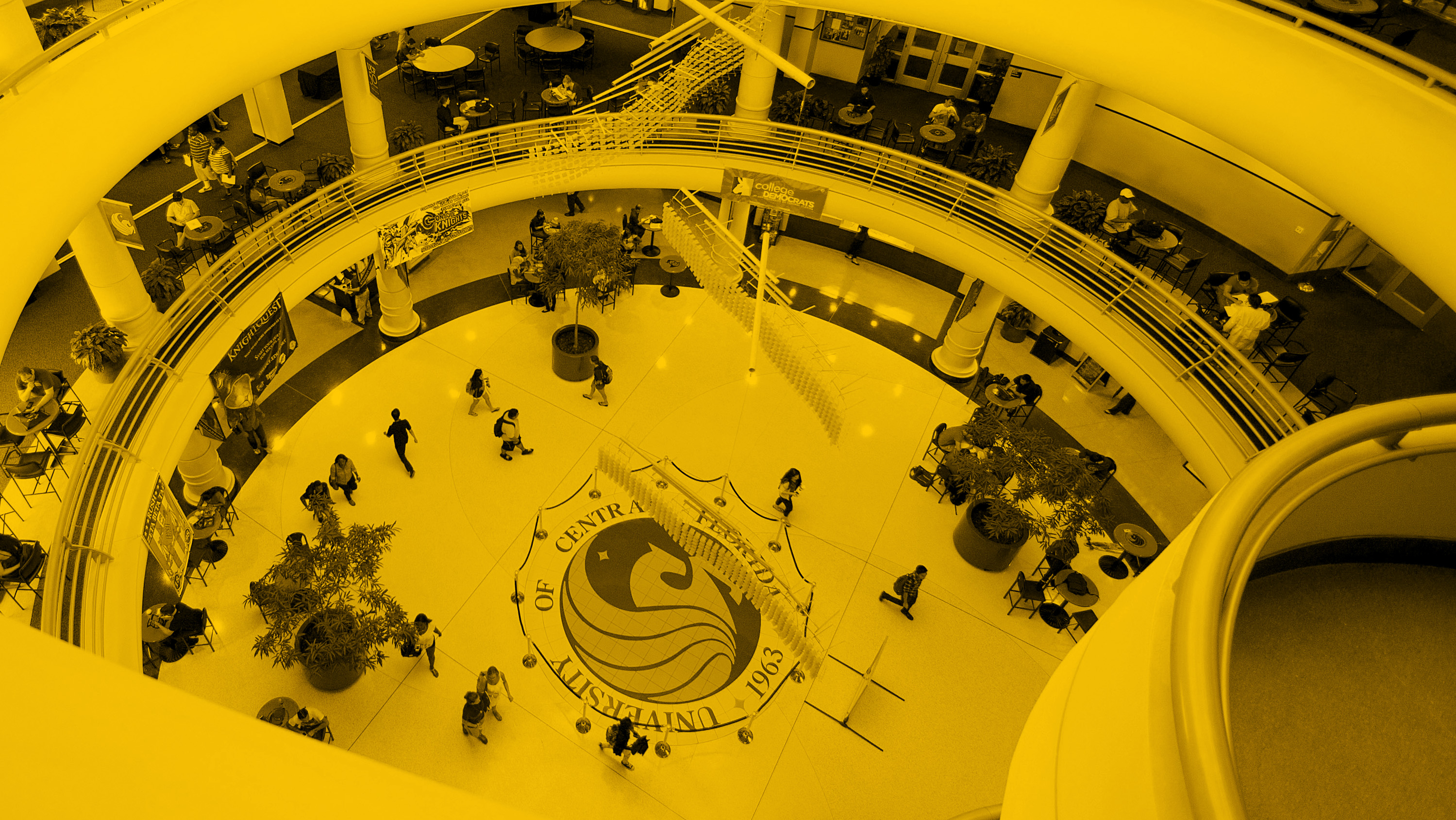 Vapor Control Volume (CV)
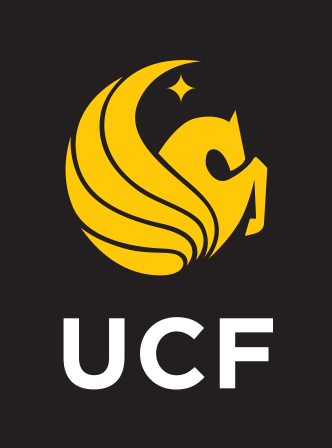 Vapor CV – Formulation
Assumptions
Ideal gas

At saturation

No radiative heat transfer

No non-condensables

Filmwise condensation
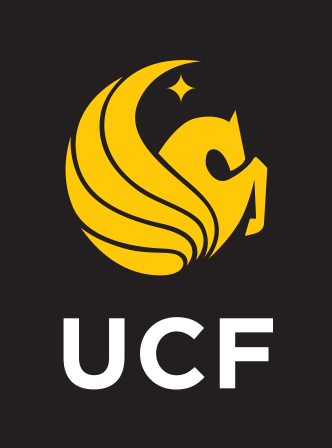 Vapor CV – Formulation
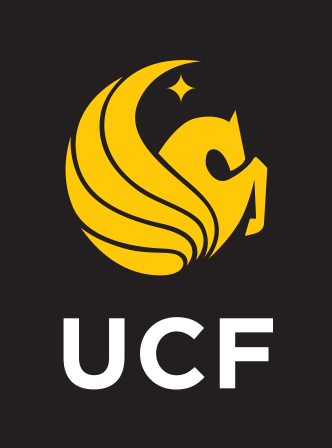 Vapor CV – HTC Estimation
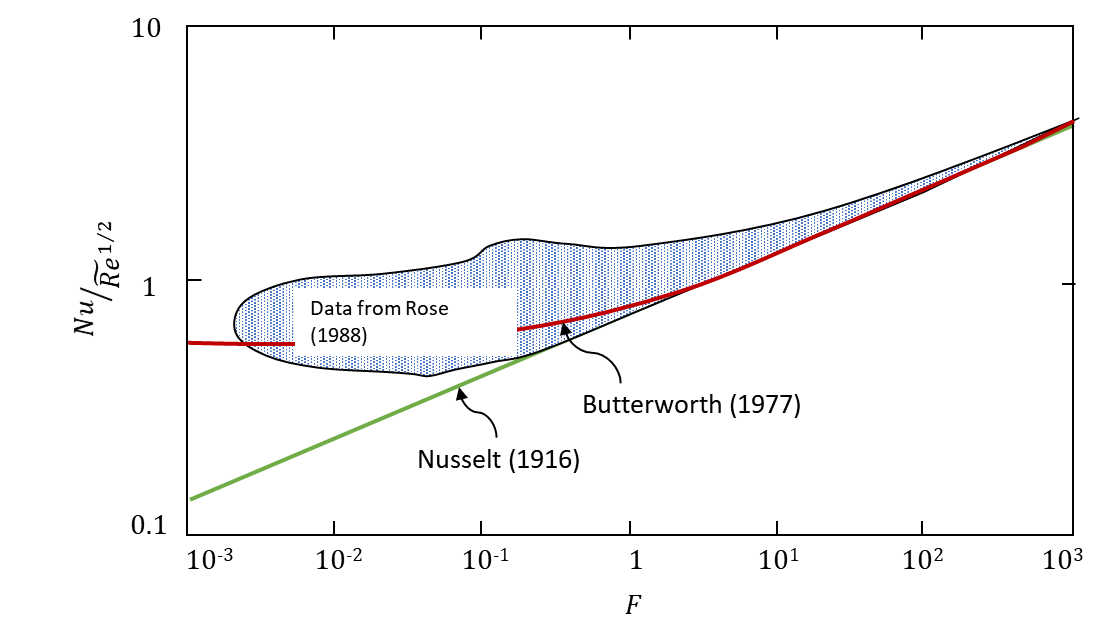 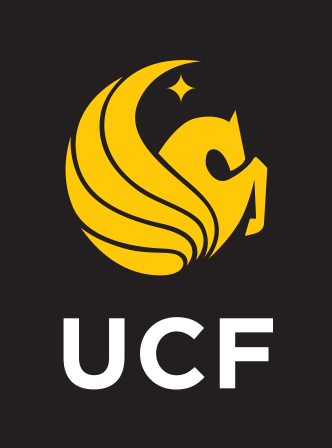 Vapor CV – HTC Estimation
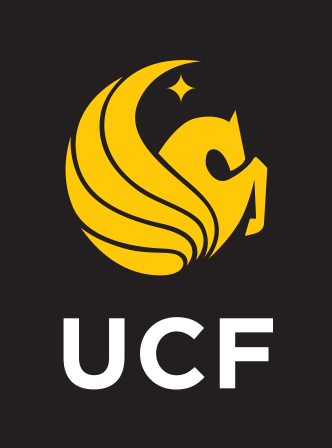 Vapor CV – HTC Estimation
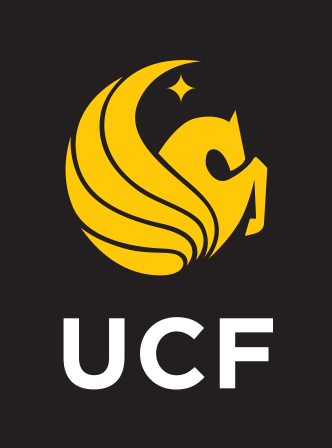 Vapor CV – Correction Factor
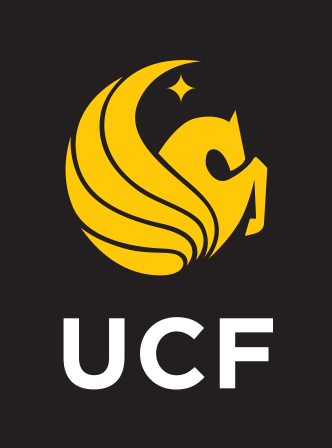 Vapor CV – Correction Factor
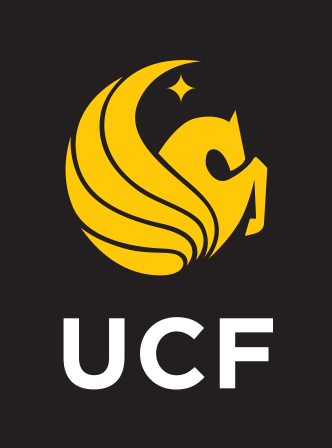 Vapor CV – Temperature Evolution & Mass Transfer
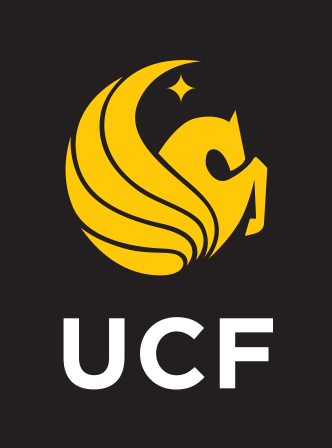 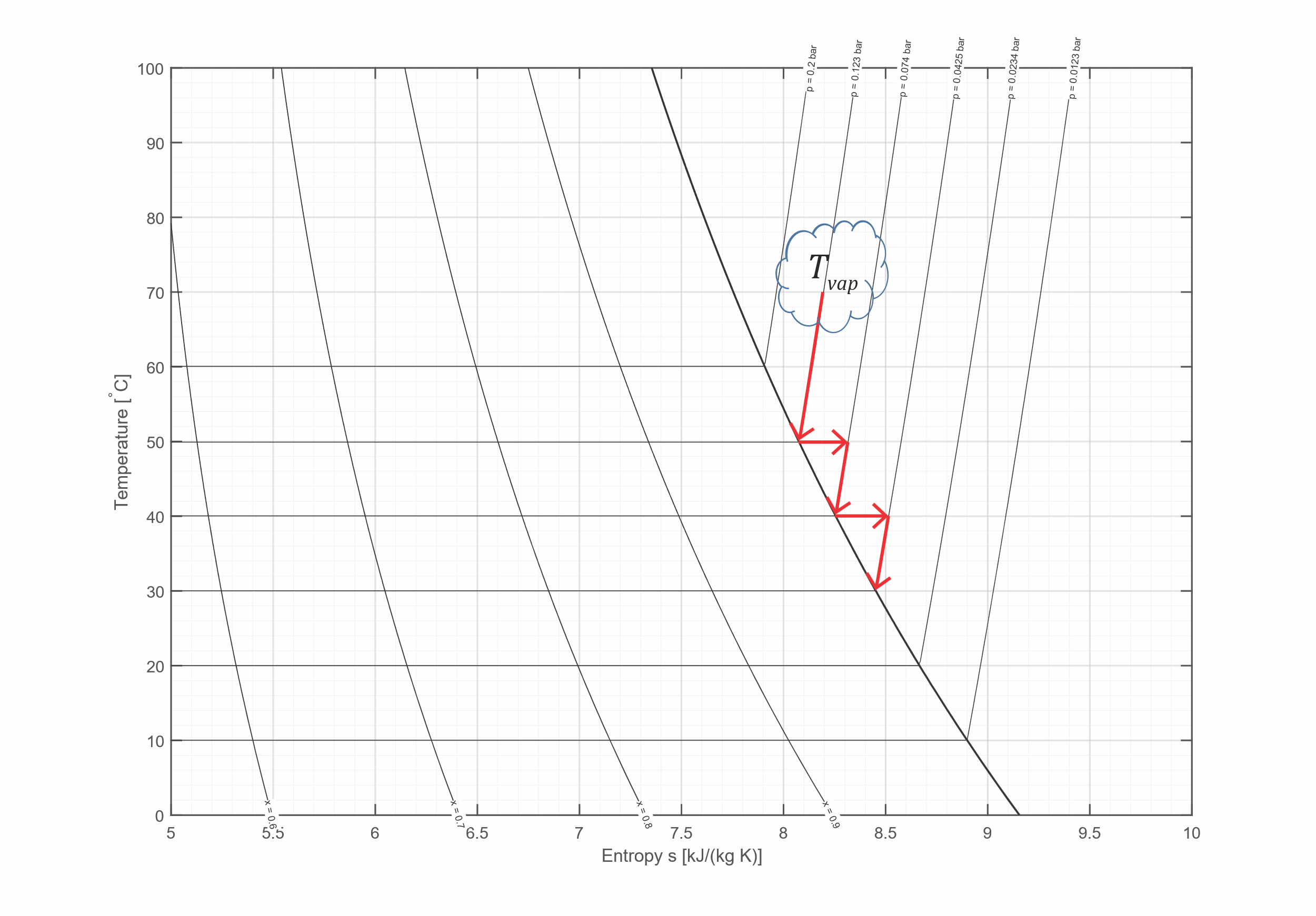 Vapor CV – Mode 1
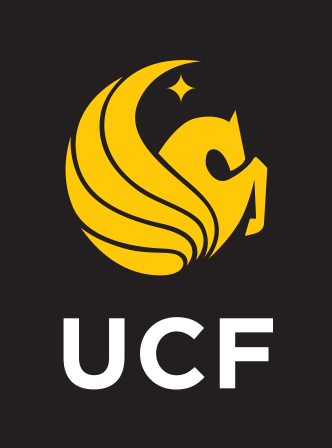 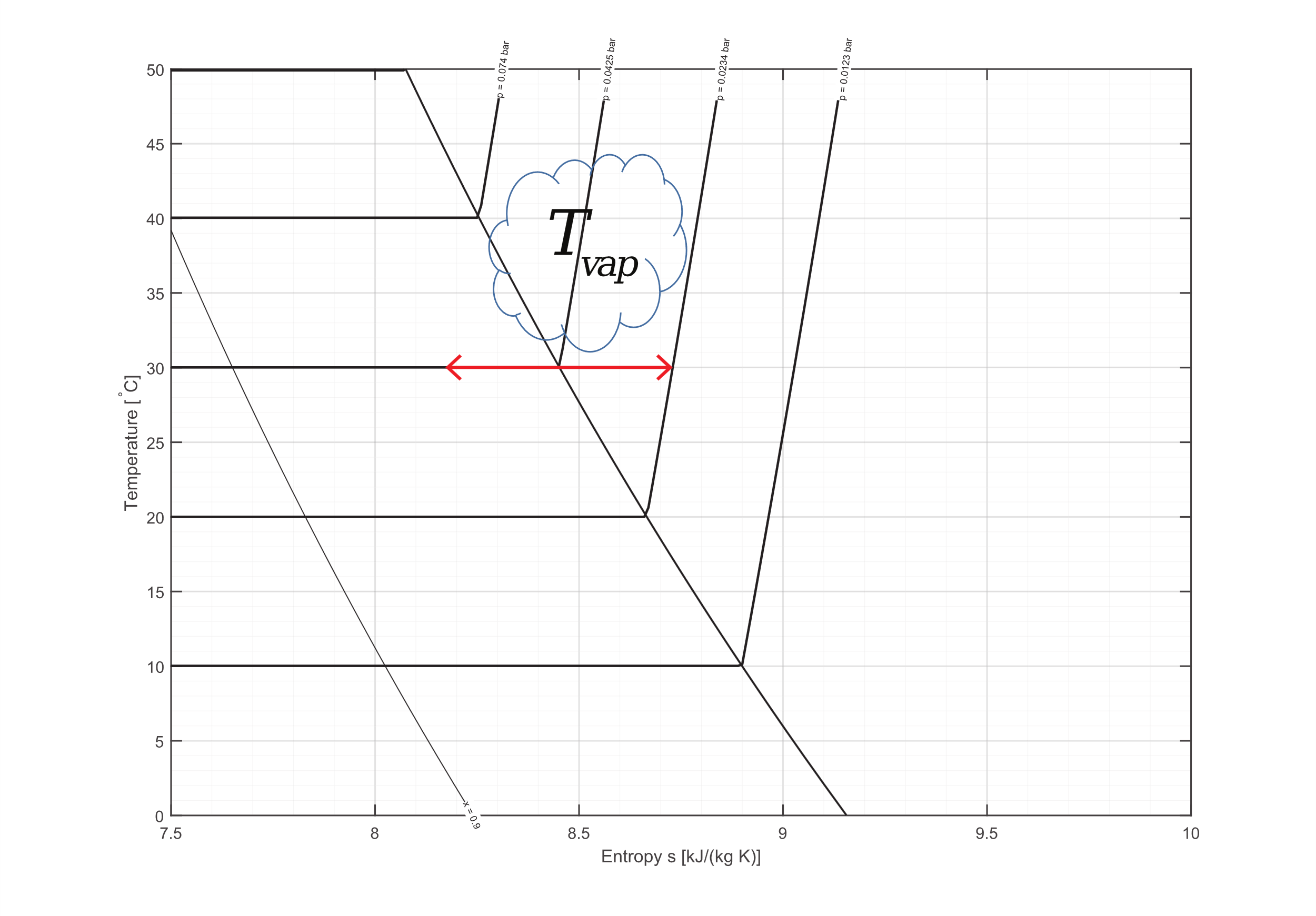 Vapor CV – Mode 2
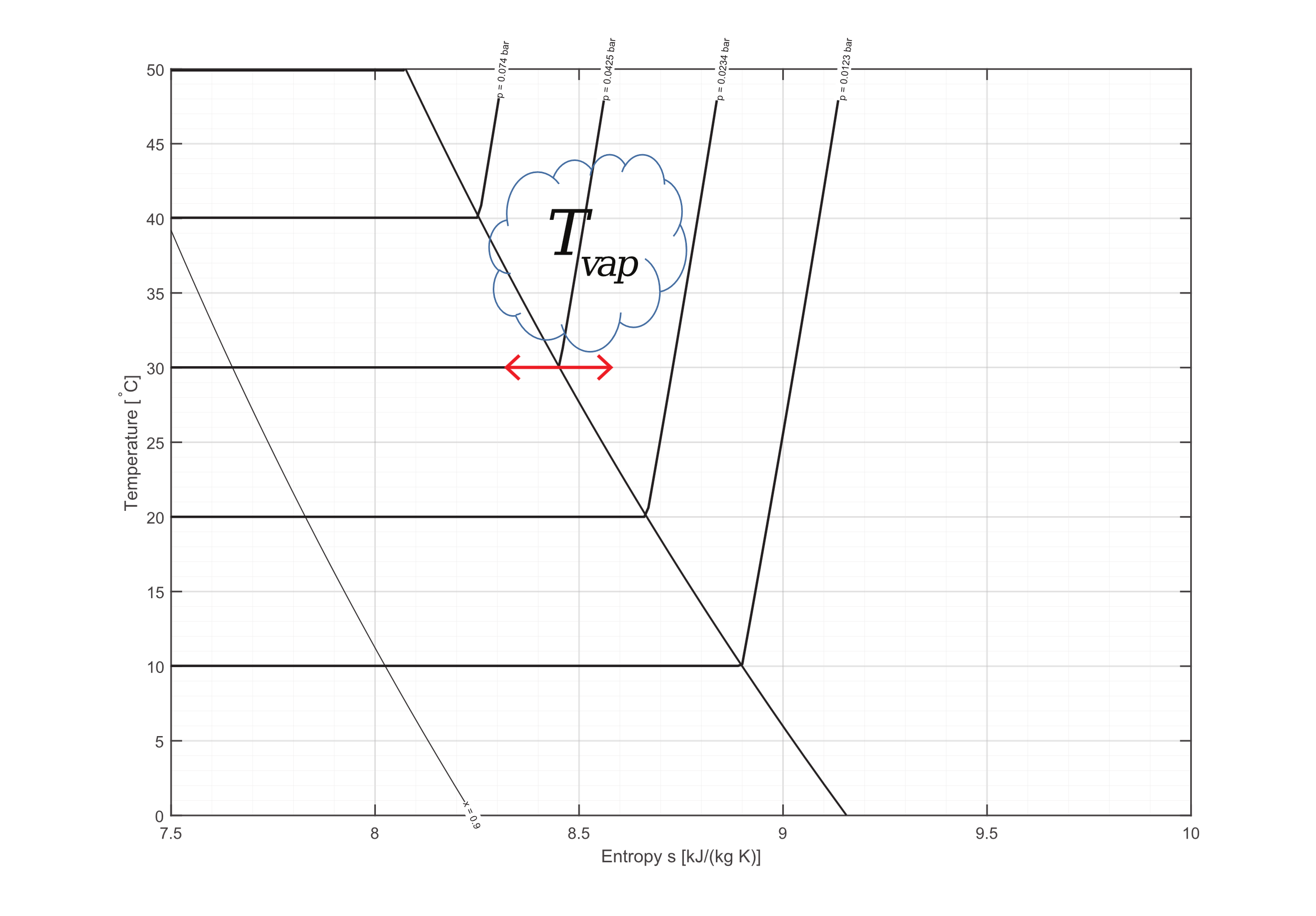 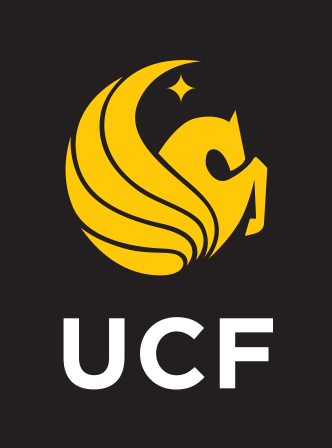 Vapor CV – Mode 2
Condensation mode – Oscillatory Response:
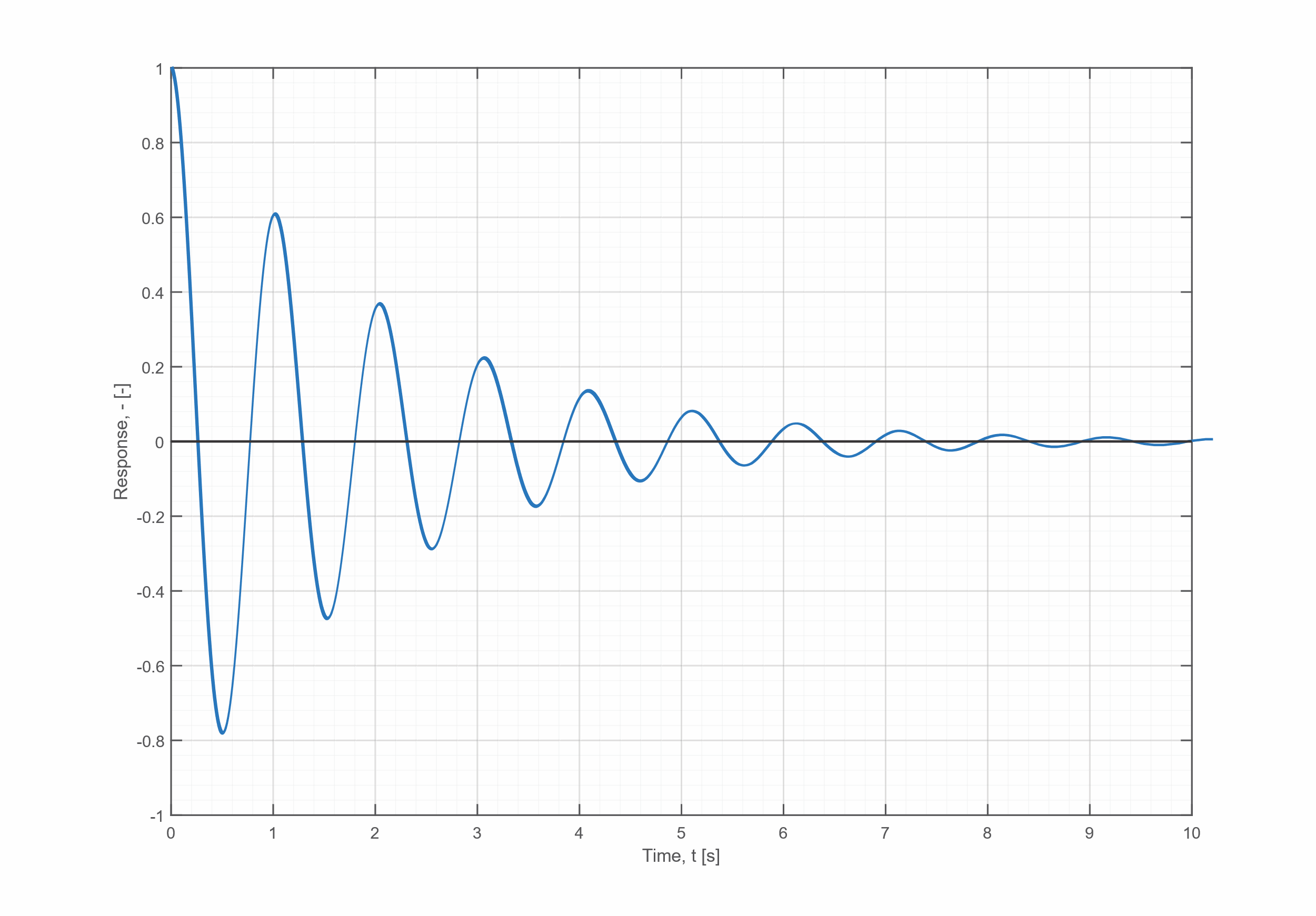 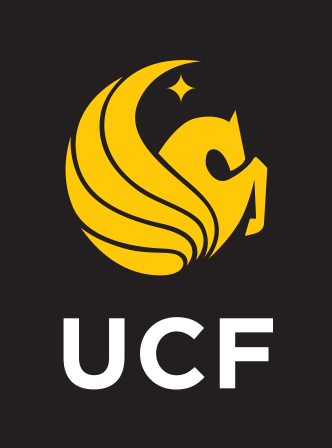 Vapor CV – Mode 3
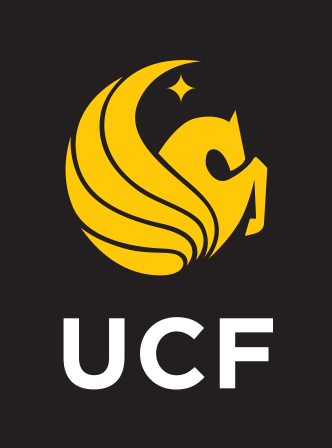 TS Diagram
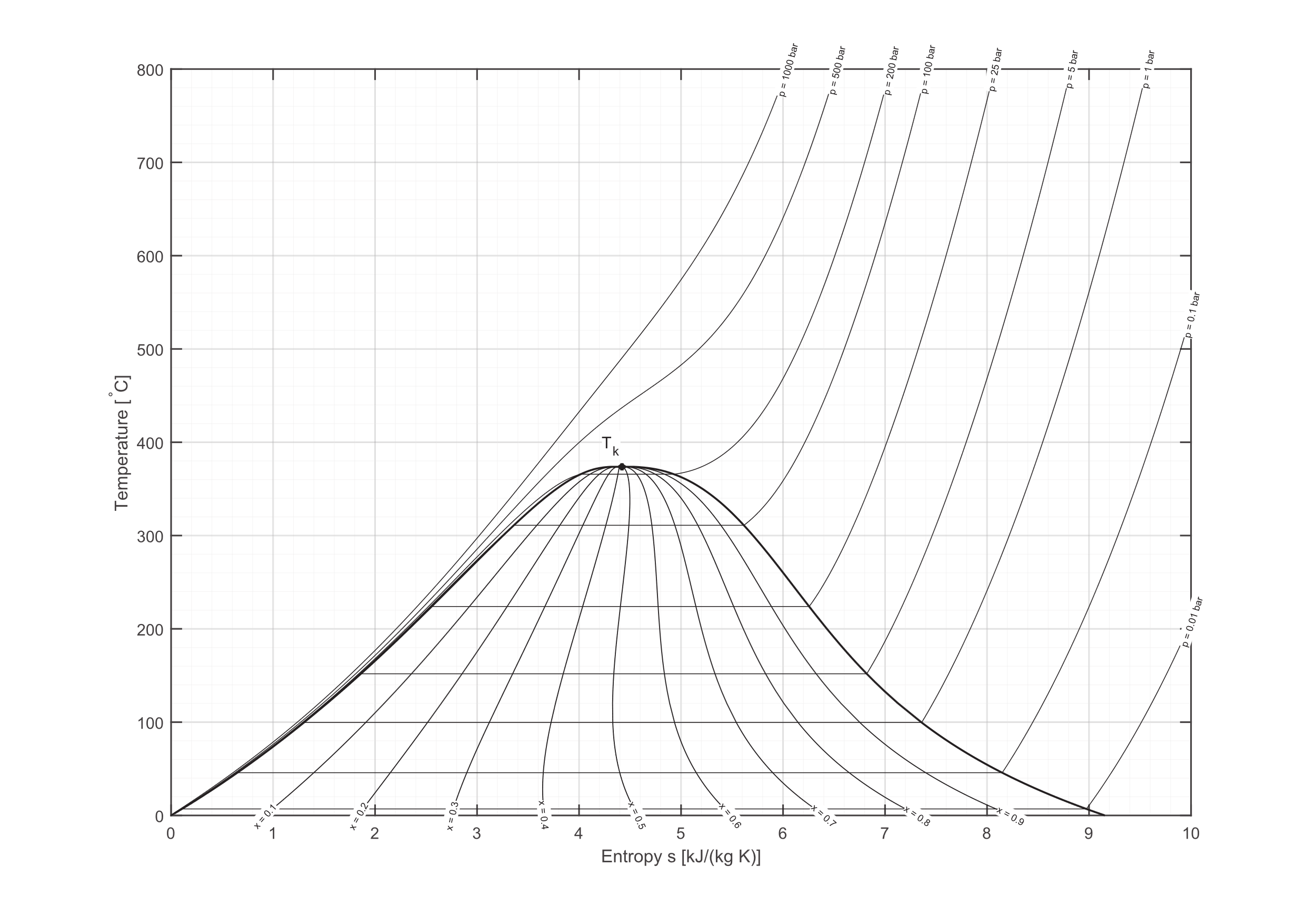 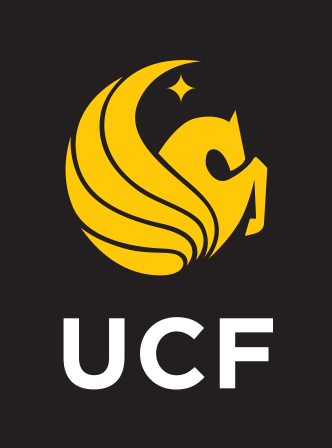 Vapor CV – Modes Summarized
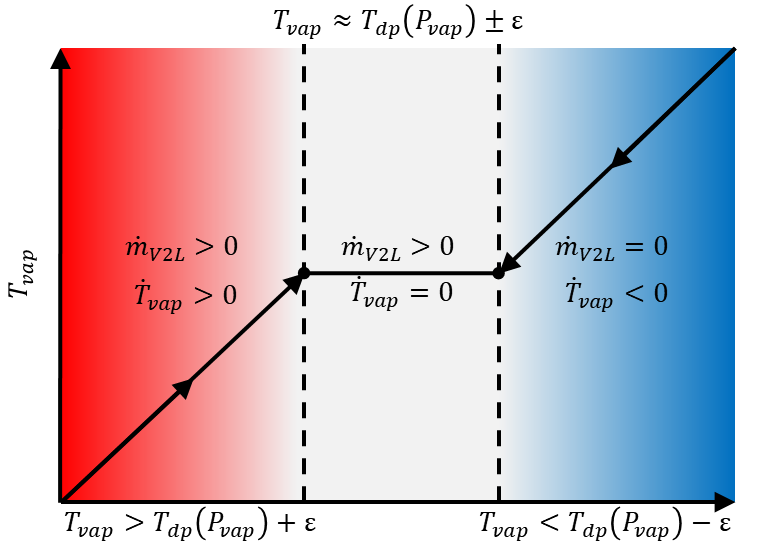 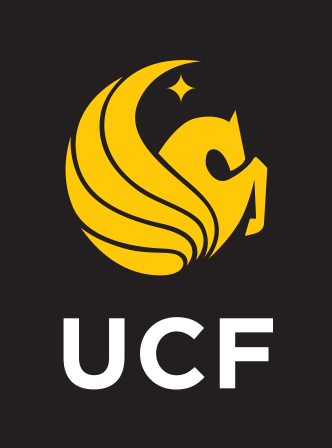 Vapor CV
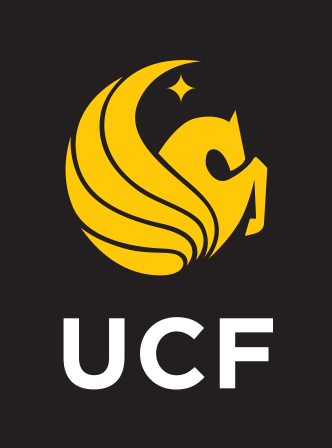 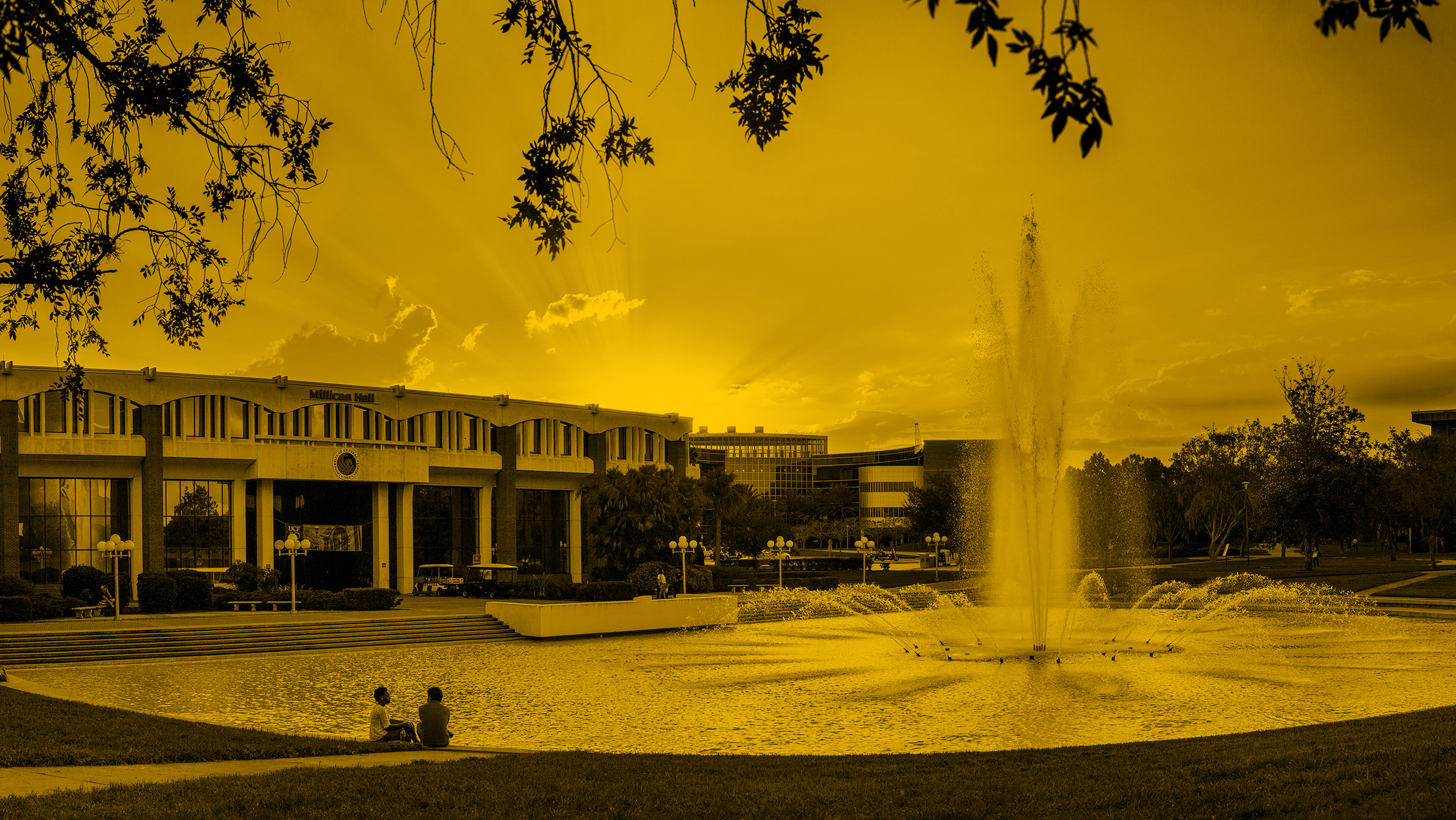 Liquid Control Volume (CV)
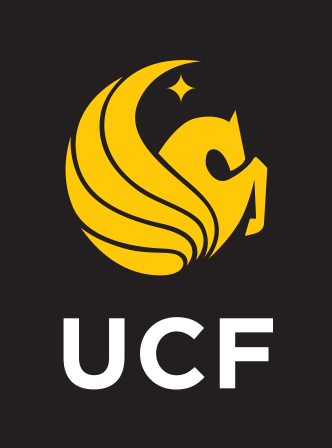 Liquid CV – Formulation
Assumptions
Pure water

Initially at CW temperature

No heat transfer with the condenser hull.
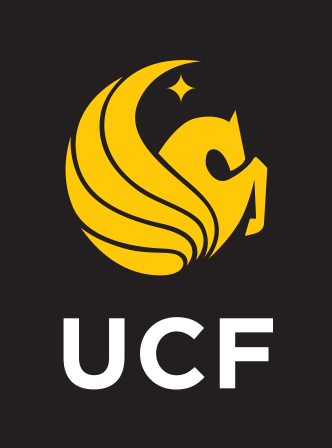 Liquid CV – Formulation
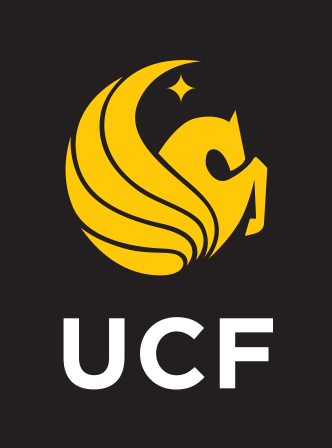 Liquid CV – Temperature Evolution & Mass Transfer
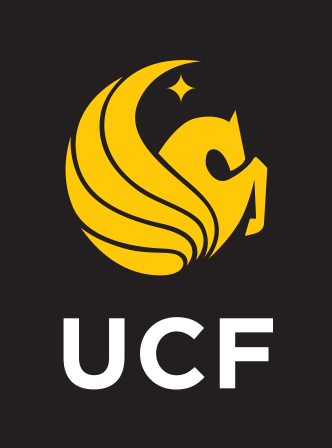 Liquid CV – Mode 1
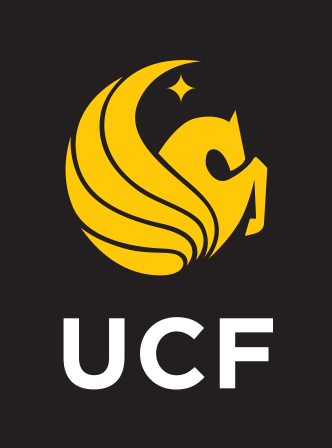 Liquid CV – Mode 2
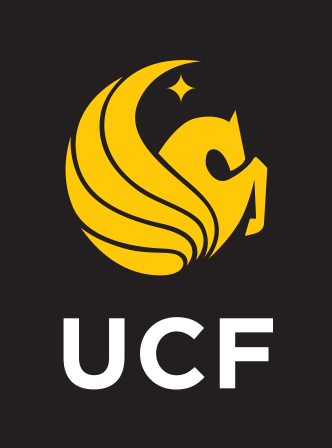 Liquid CV – Volume Determination
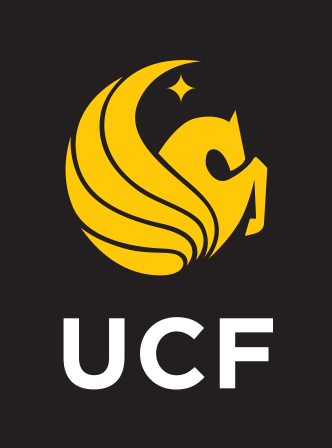 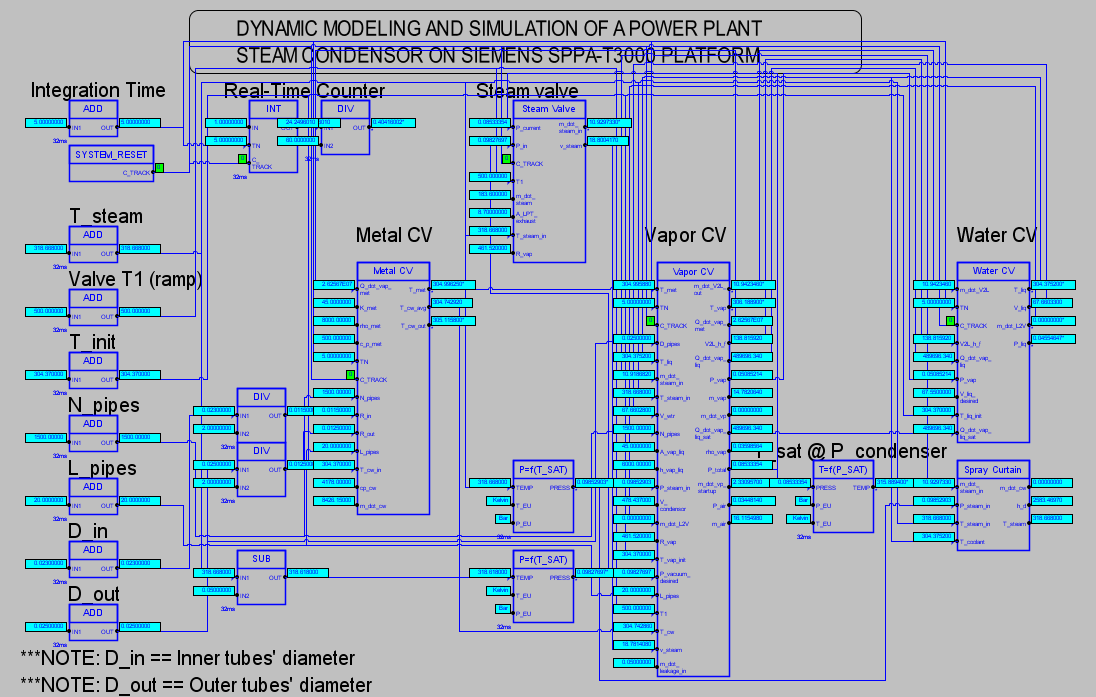 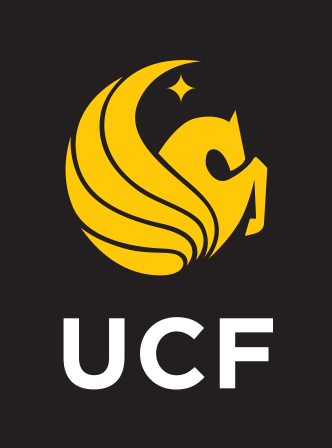 Results and Validation – Flash Steam
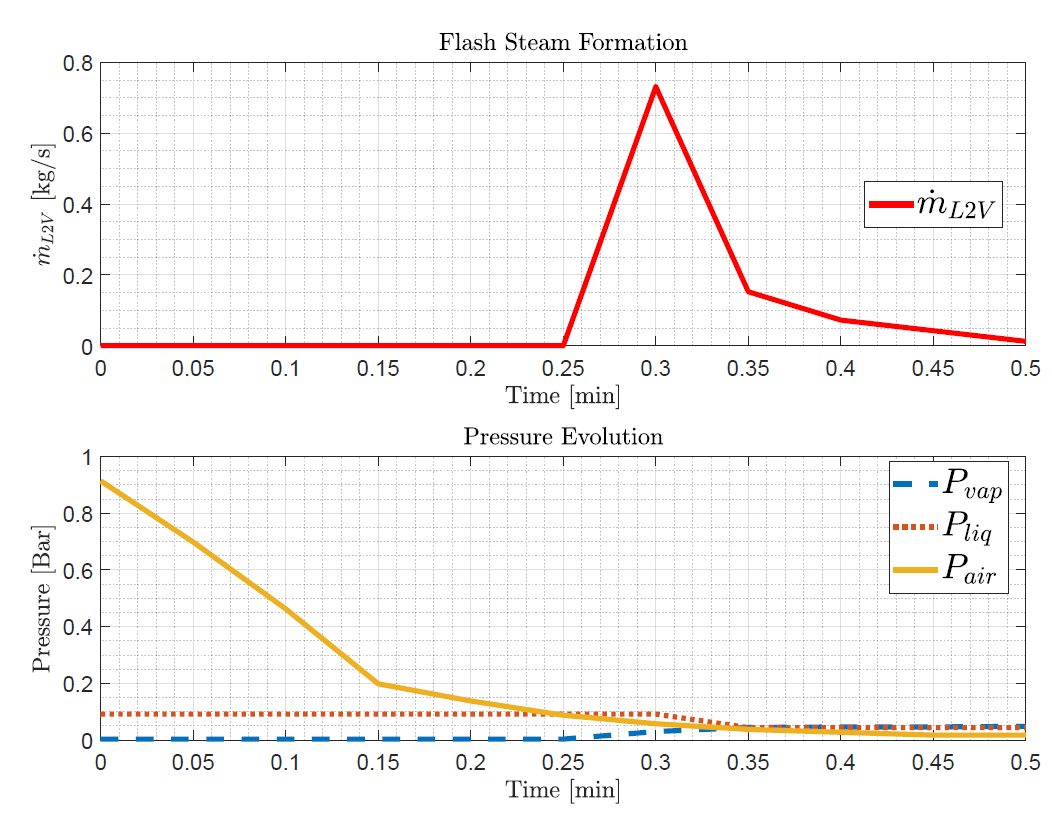 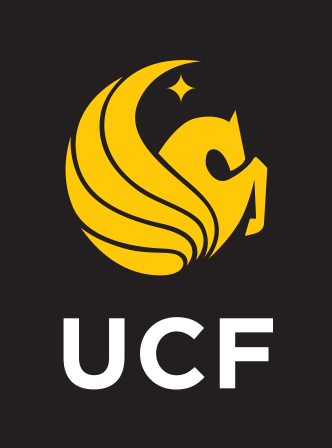 Results and Validation – Mass Transfer
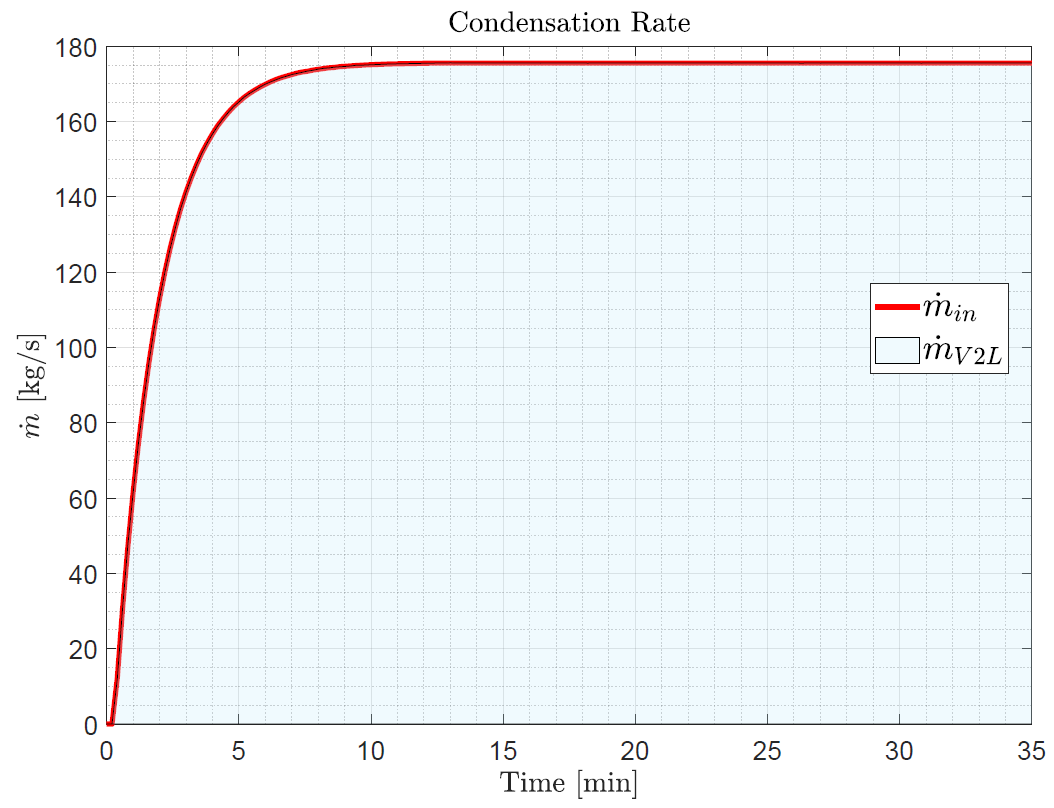 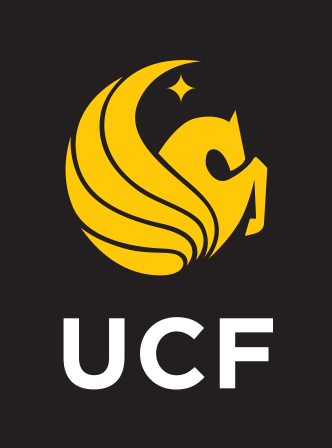 Results and Validation – Temperature Evolution
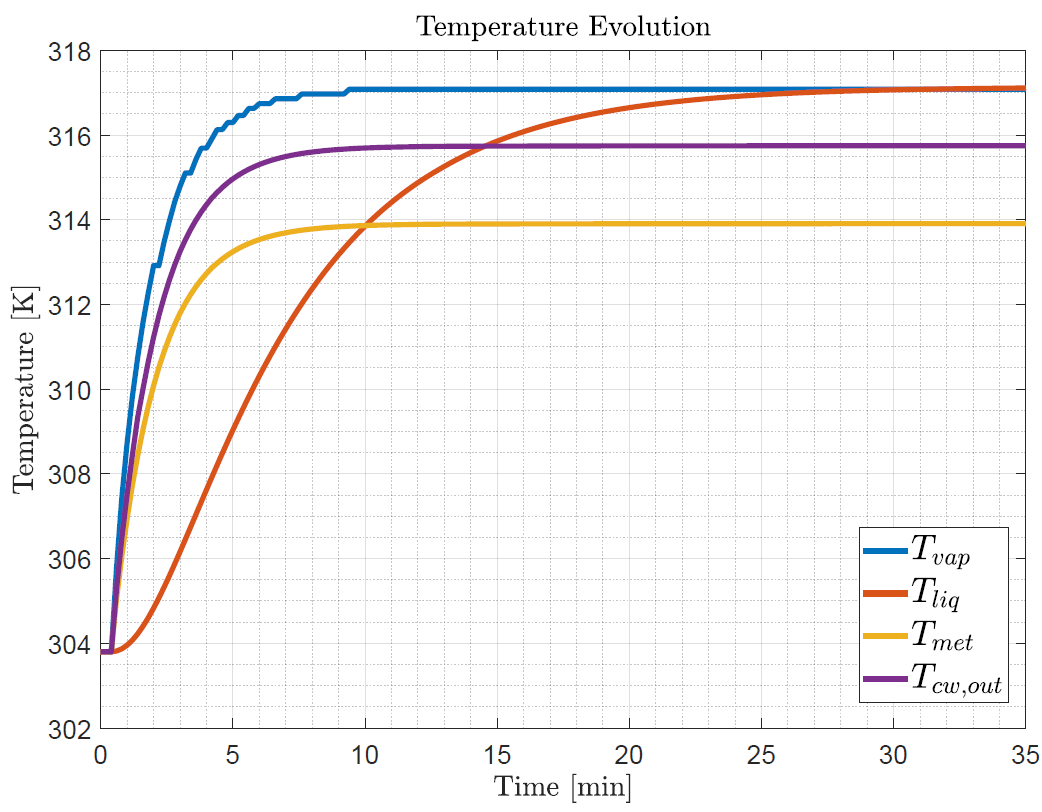 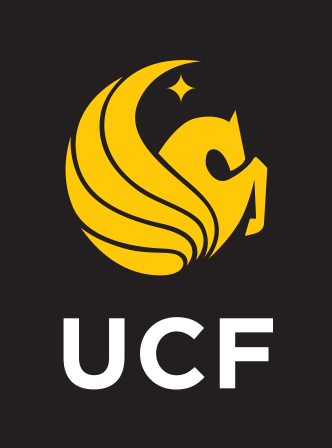 Results and Validation – Pressure Evolution
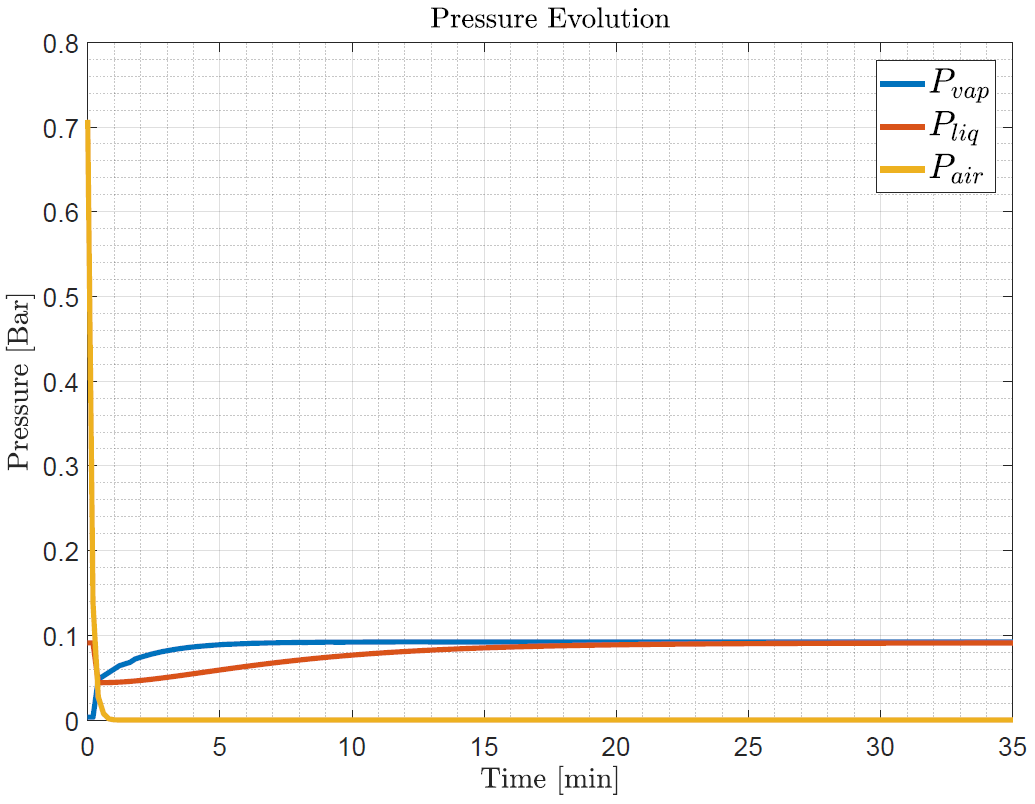 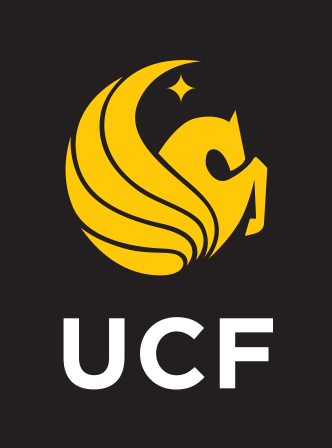 Results and Validation – Comparison with Siemens Provided Data
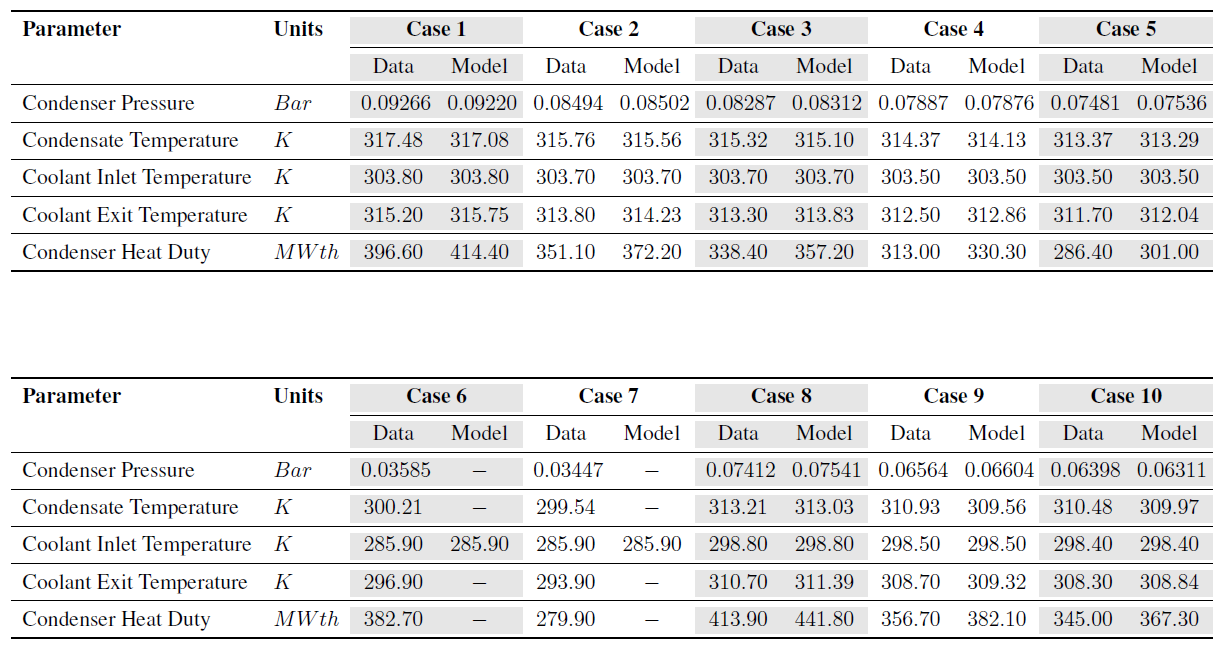 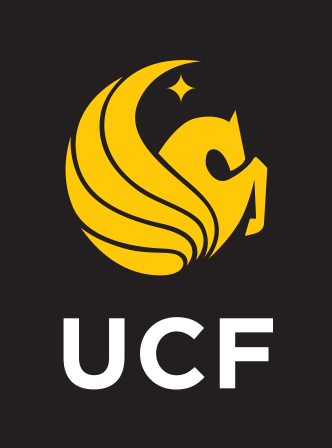 Results and Validation – Response to Perturbation
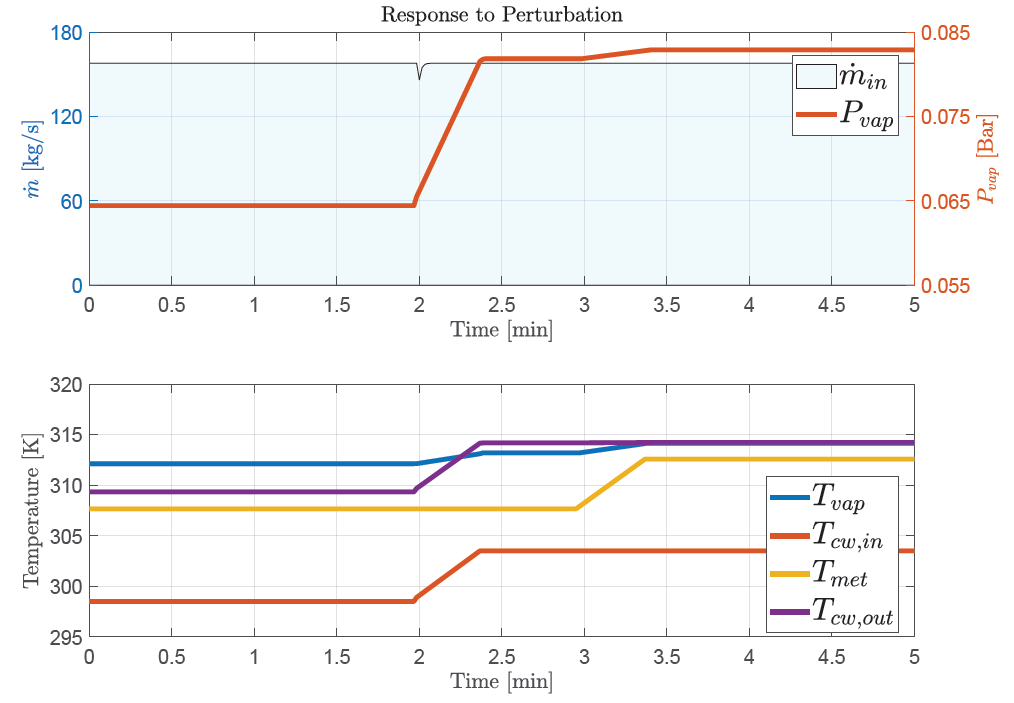 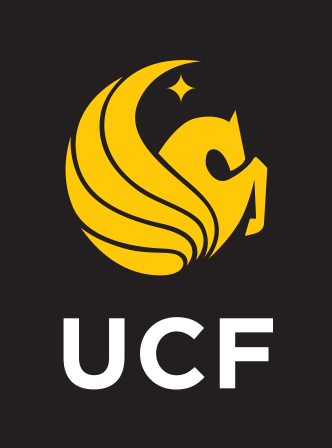 Conclusion
A mathematical model of CCPP condenser was developed using SPPA-T3000

Model captures thermodynamics of system
Logic switch between modes

Model was able to accurately predict performance.
Showed good agreement with Siemens provided data

Demonstrated response to perturbation consistent with acceptable thermodynamic behavior

Implementation of time-varying quantities ensured validity over a wide range of inputs
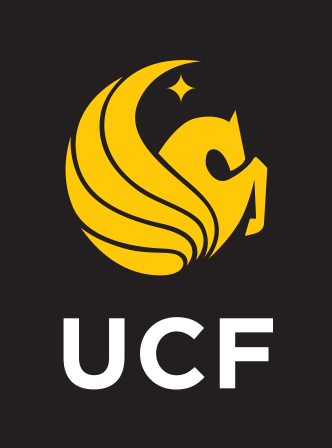 Future Research and Improvements
Resolve instability at low temperature/pressure operating conditions

Superheated steam HTC estimation

Attemperation

Implementation with HRSG, steam turbine, and pump models
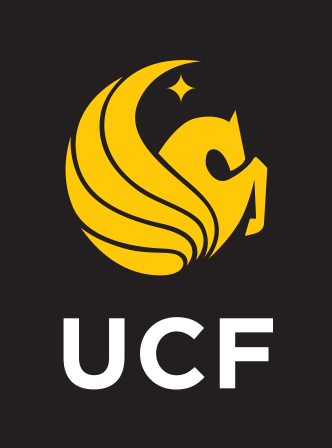 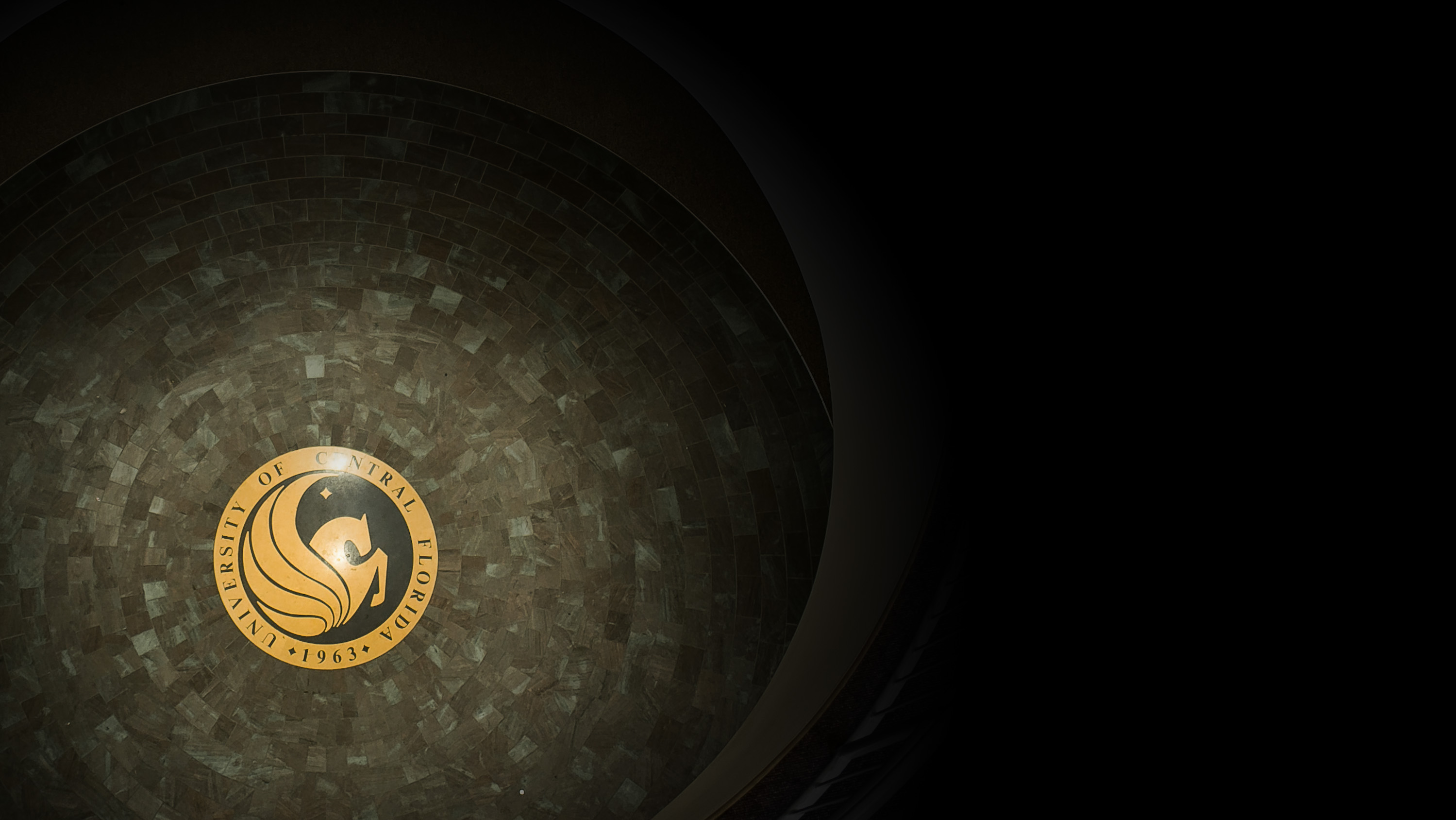 Thank you
In collaboration with:
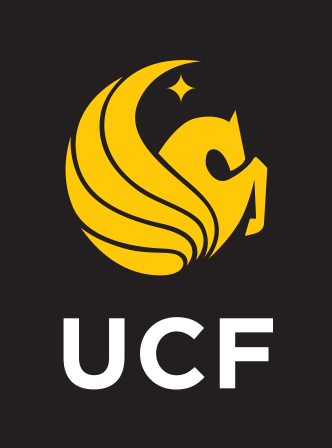 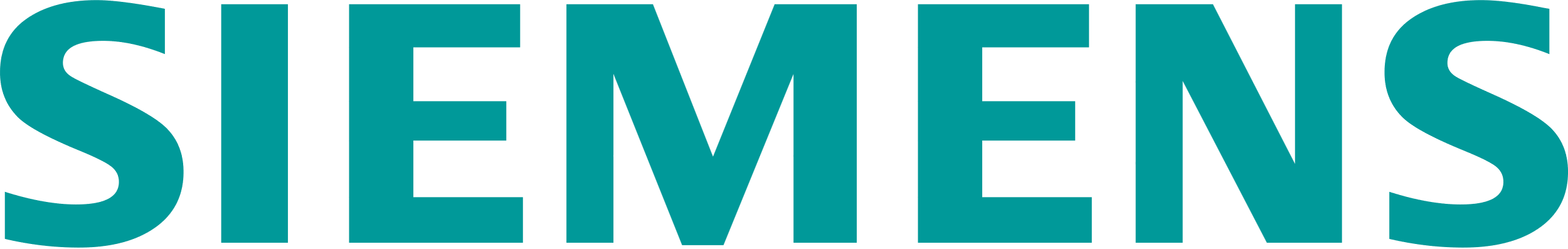